Использование 
информационных технологий
в профессиональной деятельности
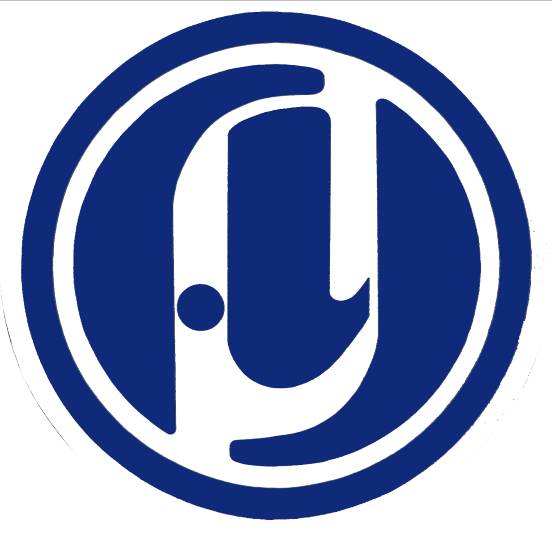 Шарова Елена Ивановна
 к. пед. наук, доцент
 кафедра общей педагогики
 Адыгейский государственный университет
«Казнить нельзя помиловать»иличто нужно знать будущему юристу, кроме русского языка
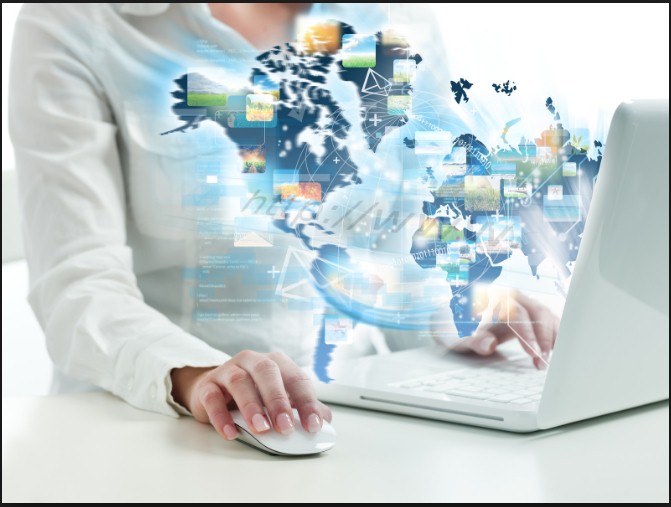 научиться учиться
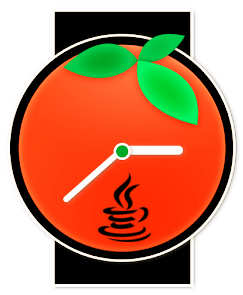 Техника Pomodoro (распределение времени,
 управление своим временем)

Автор идеи - Франческо Чирилло
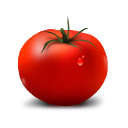 30 минут: 25 минут учебы (работы) 
                 и 5 минут отдыха
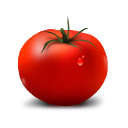 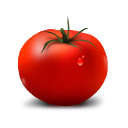 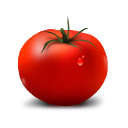 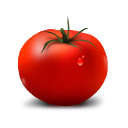 +   15-30 минут отдыха
ПРОГРАММЫ для Pomodoro (ОС Windows)

Tomighty - таймер, который незаметно работает в панели задач внизу
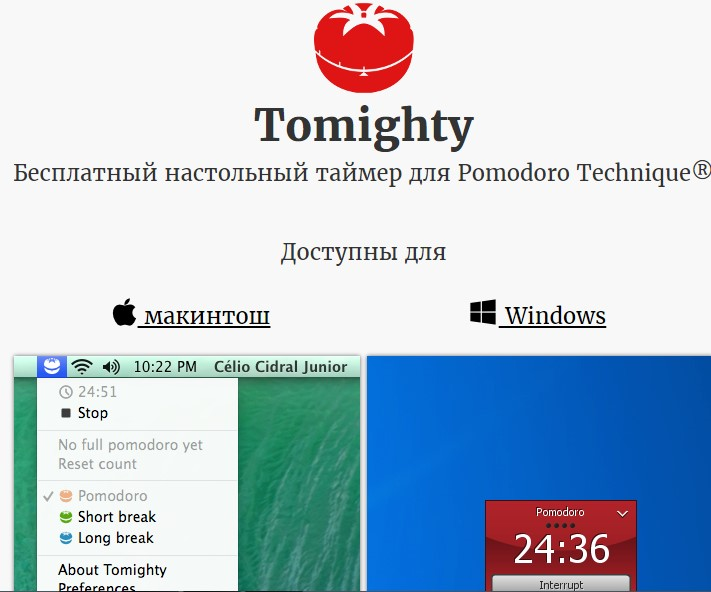 Keep Focused - простой таймер для Pomodoro.
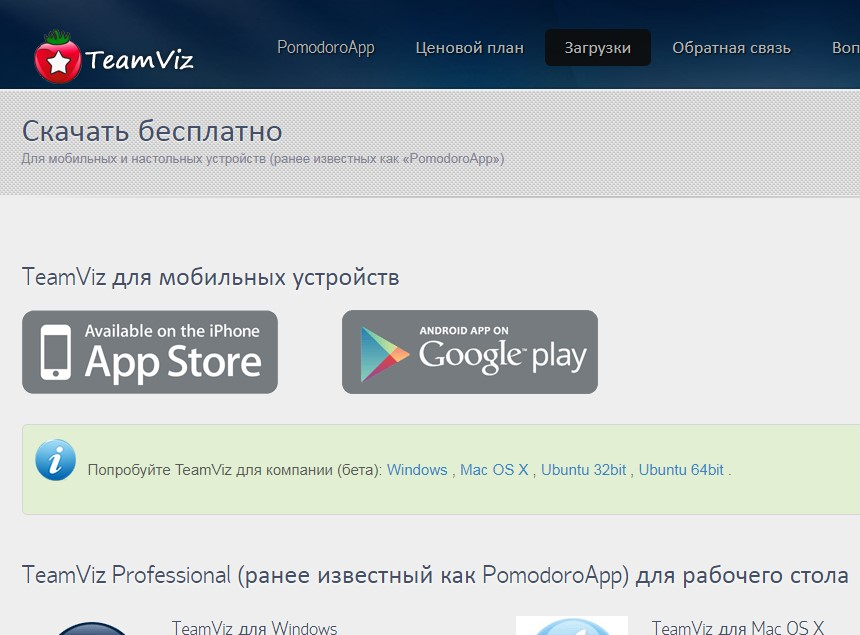 Проблема прокрастинации
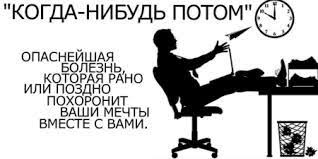 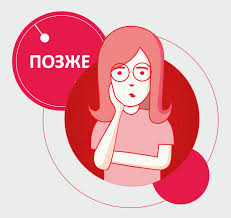 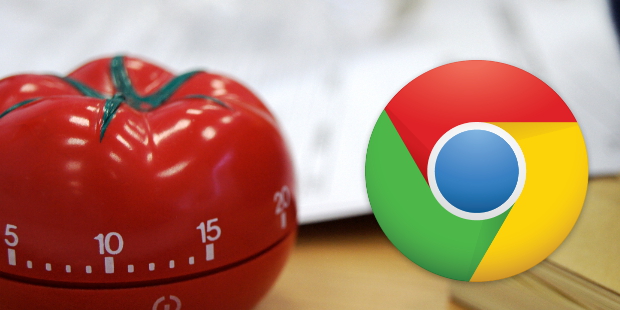 Strict Workflow
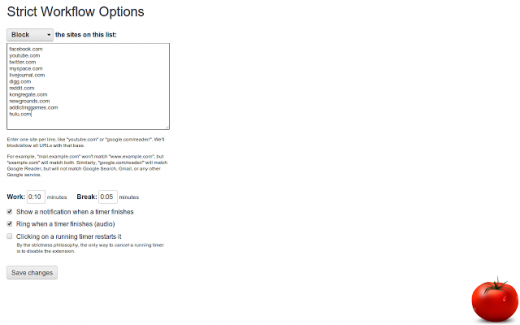 Поиск информации в Интернет
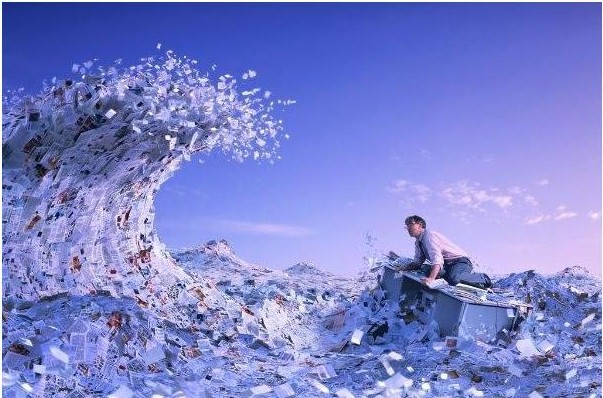 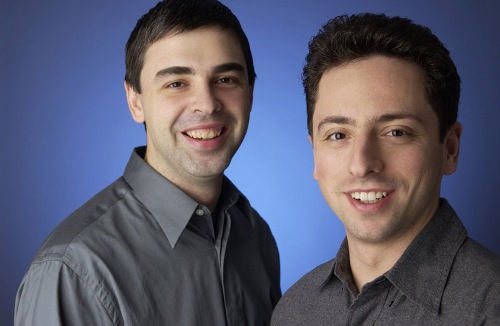 Компания Google
Лоуренса (Ларри) Пейджа 
 
Сергей Брин
1998 год
от мат. «Googol» (Гугол)
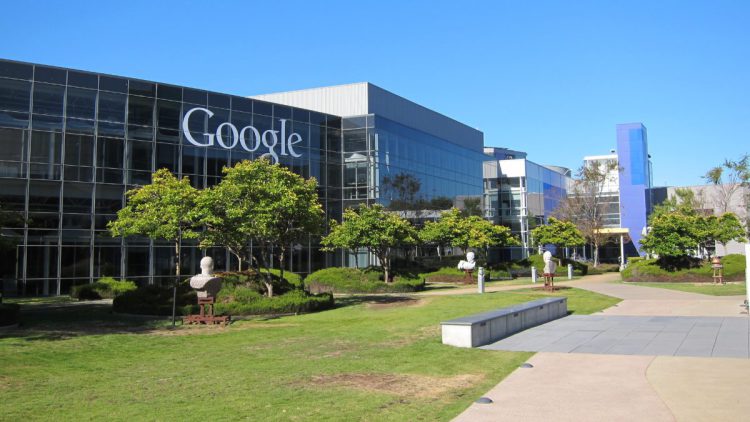 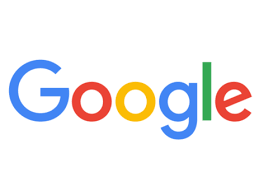 Возможности сервисов
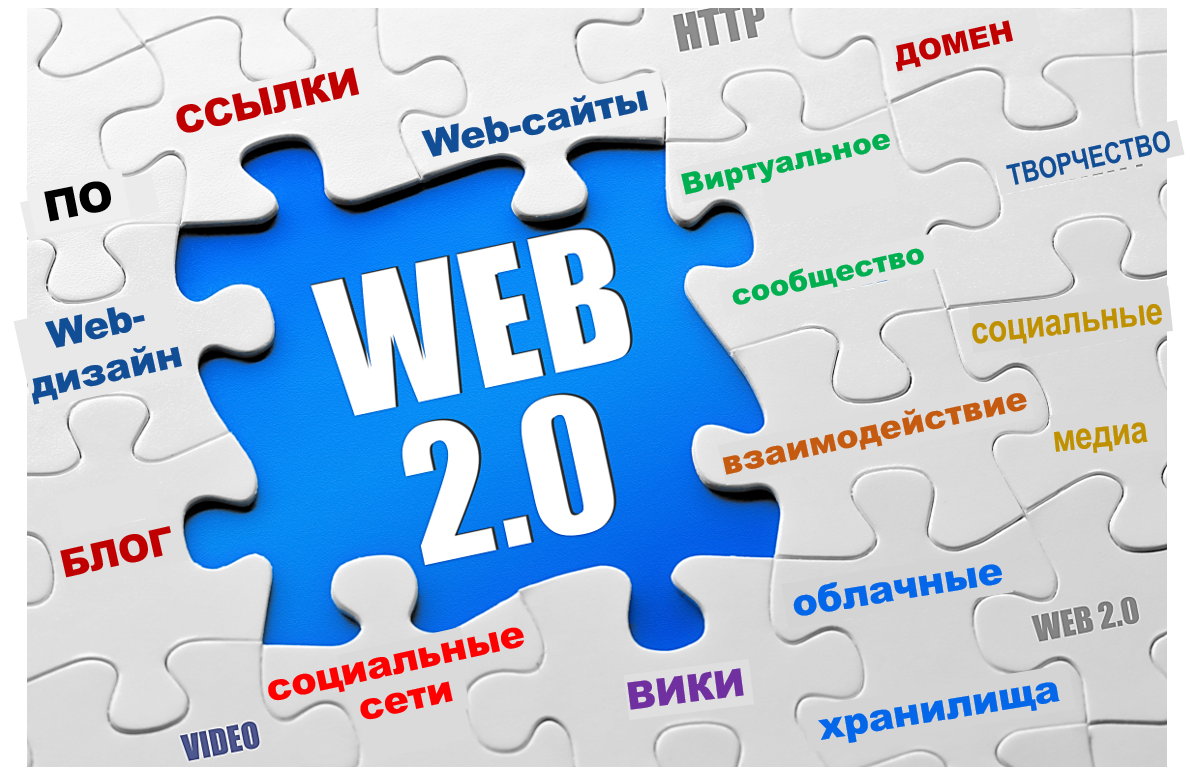 Сервисы Web 2.0 формируют 
информационно-коммуникационную компетентность юриста
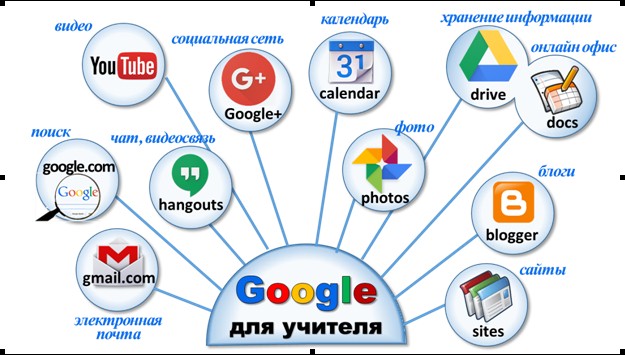 Как быстро переходить от одного сервиса к другому?
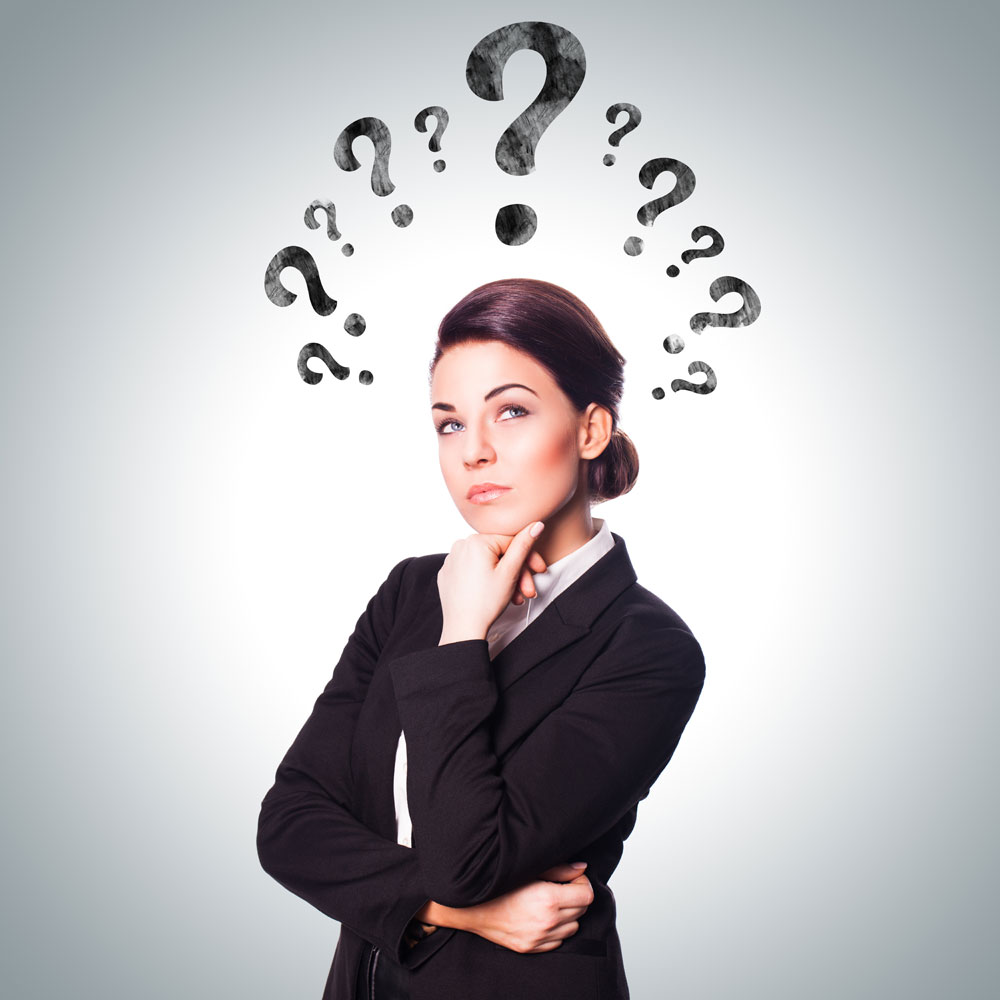 Панель навигации по сервисам Google
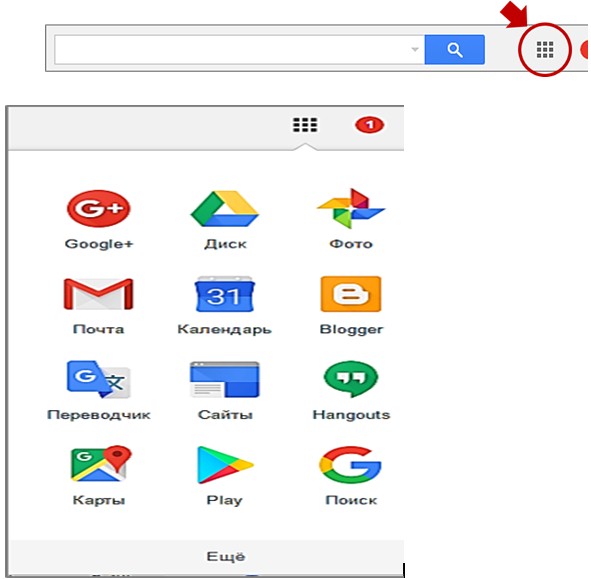 Поиск Google
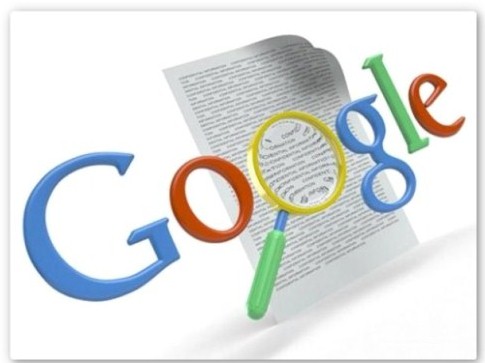 Хороший поисковик  (google.com) 
Быстрый и удобный браузер
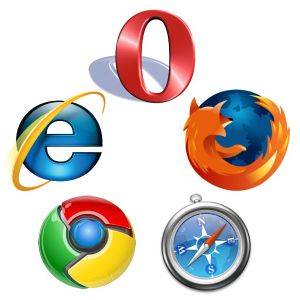 Для наиболее эффективного поиска 
нужно научиться пользоваться всеми возможностями Google
Поиск точной фразы или формы слова
Найти цитату, в которой пропущено слово
Поиск с каким-то количеством пропущенных слов
Как найти любые из нескольких слов
Как найти слова в пределах одного предложения
Как найти документ содержащий определенное слово
Как исключить слово из поиска
Как искать на определенном сайте
Как искать документы определенного типа
Как искать на сайтах на определенном языке
Поиск по синонимам
Значение слова
Поиск в определенных временных рамках
Обратные ссылки
Конвертер величин
Курс валют
Время по городу
Калькулятор
Прогноз погоды по городу
Переводчик
Поиск по изображению
Что и как искать?
Google Документы
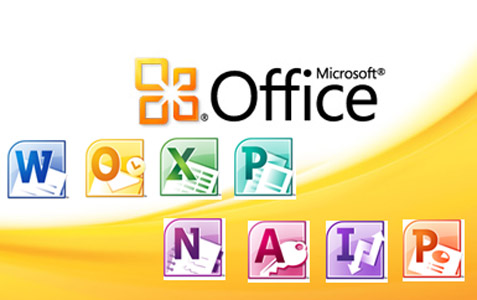 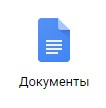 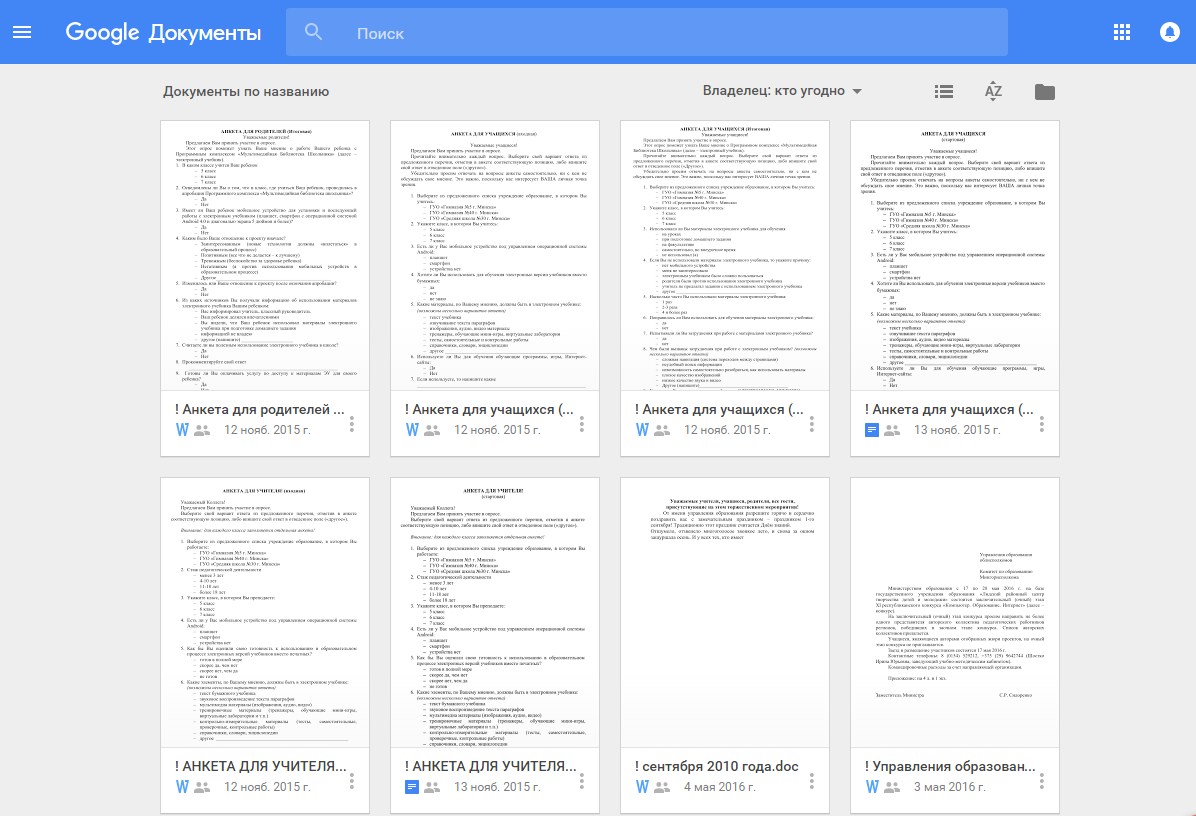 Google Диск
Google Календарь
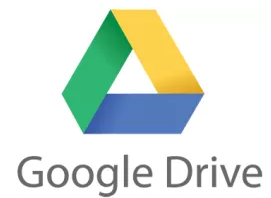 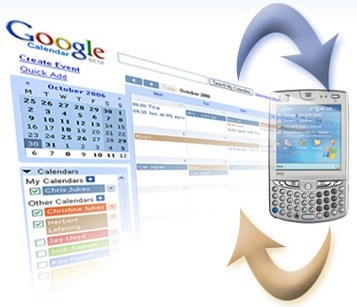 Блог
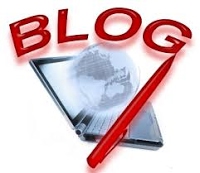 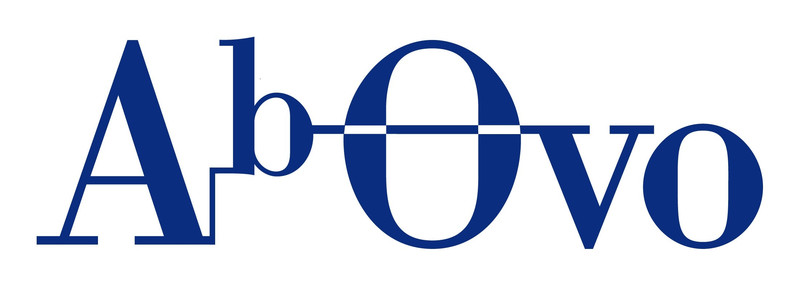 Спасибо за внимание!